Using Transformations to Graph Quadratic Functions
Algebra 2  5-1
Quadratic Function – A function that can be modeled ax2 + bx + c = 0 where a does not equal zero.  The domain is all real numbers.
Vocabulary
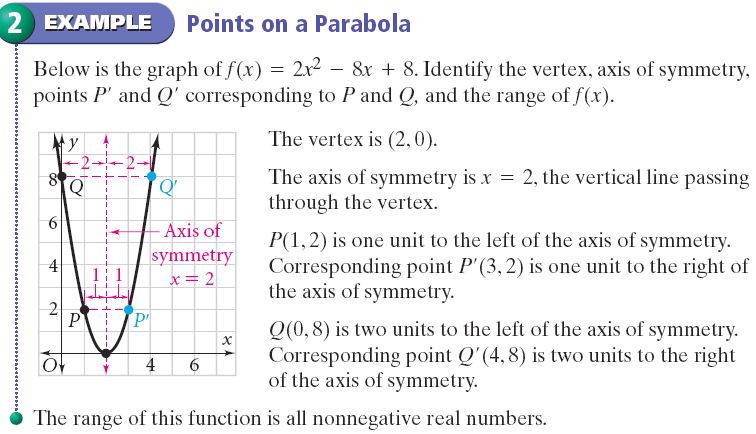 Parabola - Example
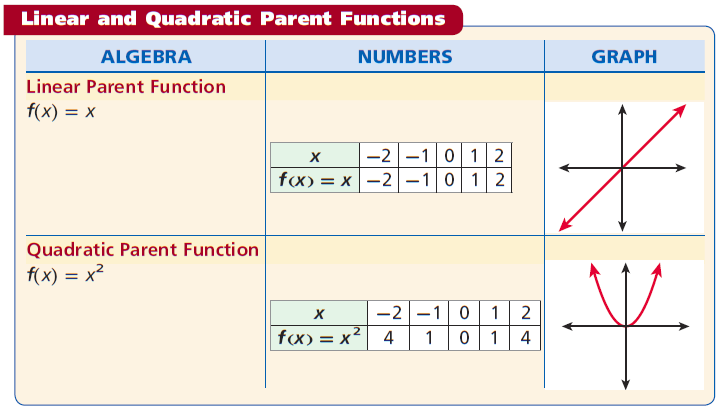 Parent Functions
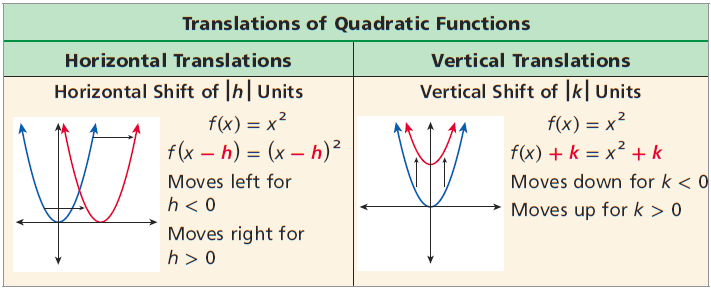 Translations
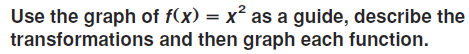 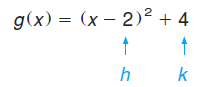 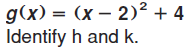 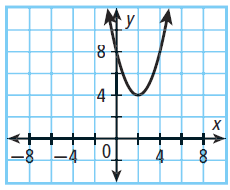 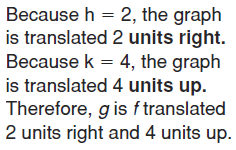 Example
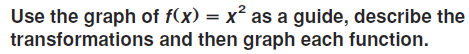 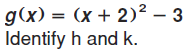 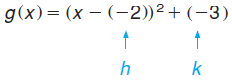 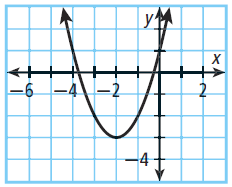 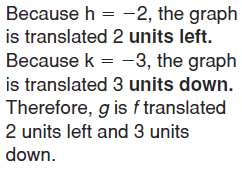 Example
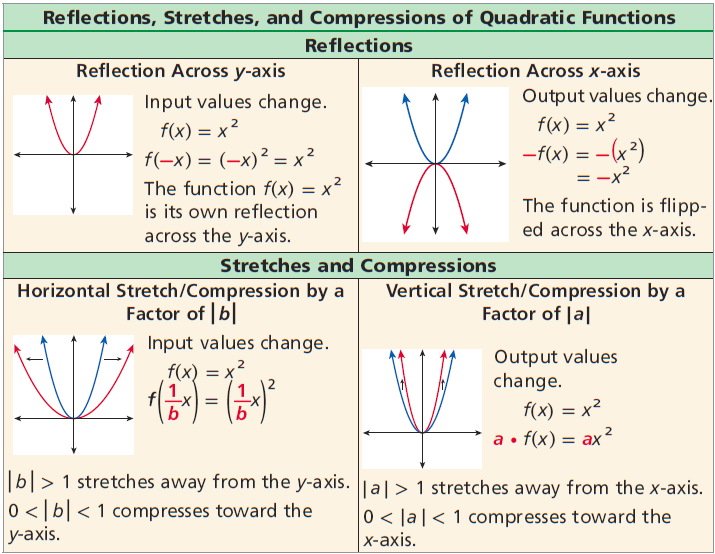 Reflections / Stretch-Shrink
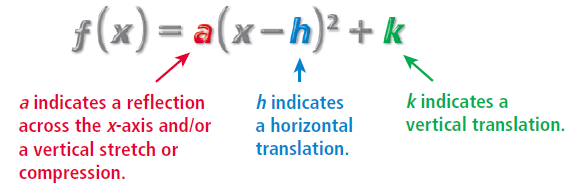 Vertex Form
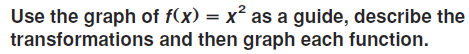 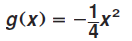 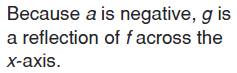 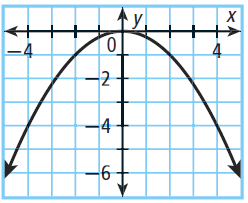 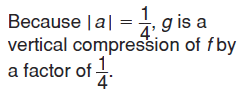 Example
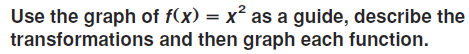 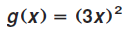 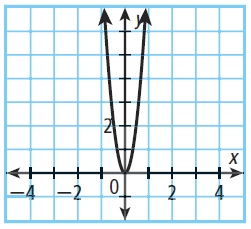 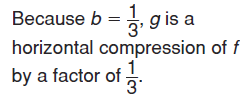 Example
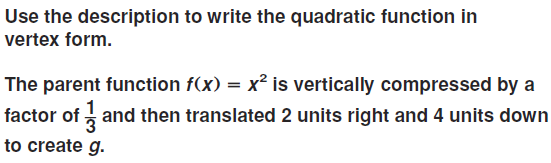 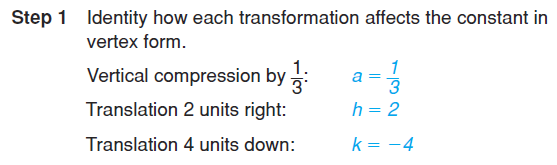 Example
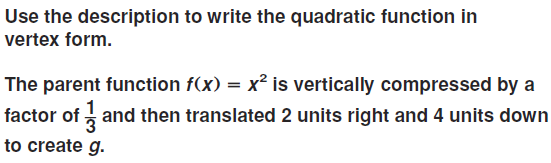 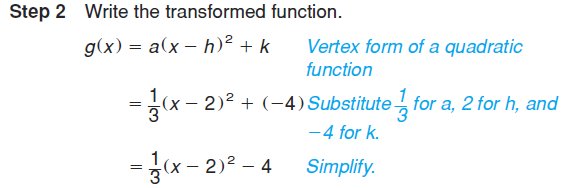 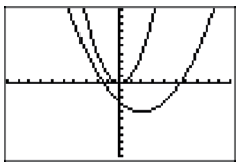 Example
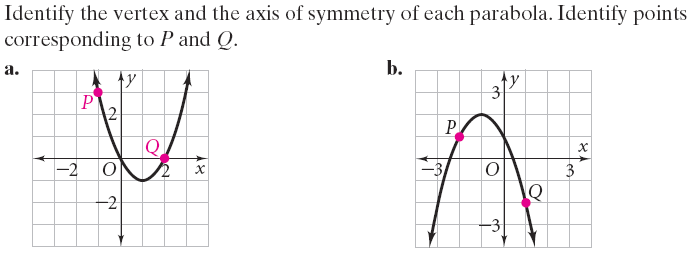 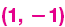 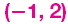 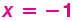 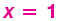 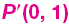 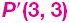 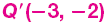 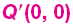 Parabola - Practice
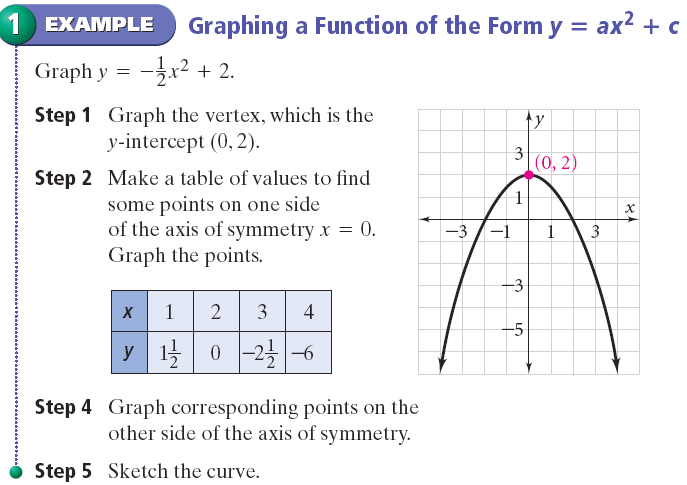 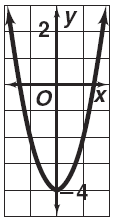 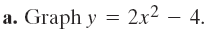 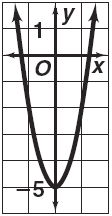 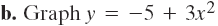 Graphing  y = ax2 + c
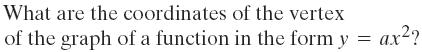 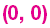 Graphing Parabolas
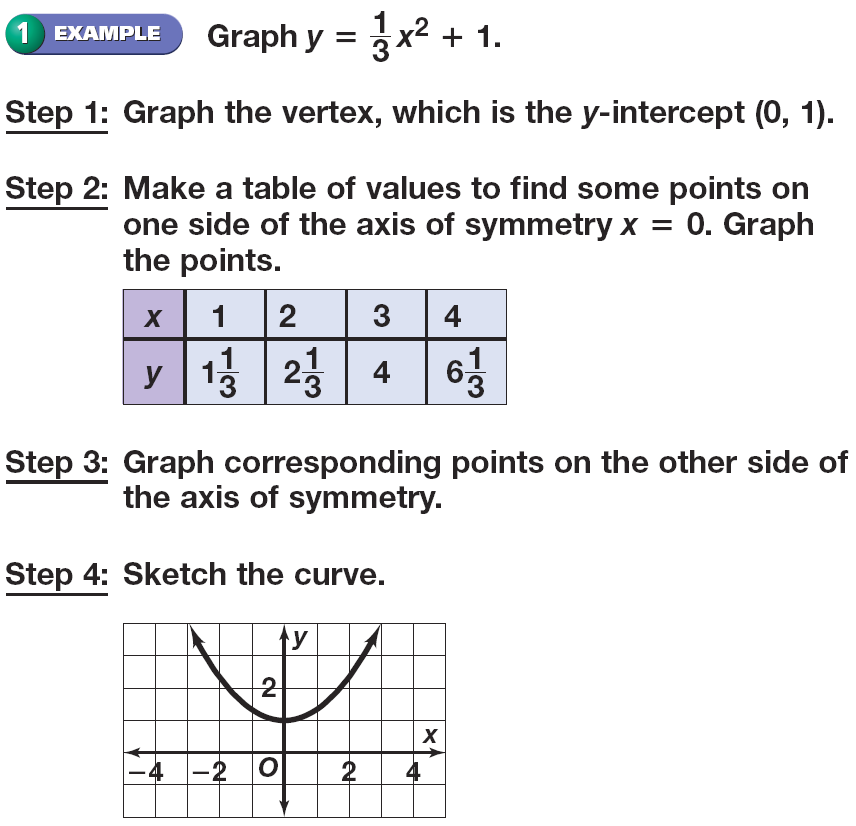 Graphing - Example
Pages 320 – 322
Graph on graph paper for credit

24 – 30 even, 39 – 41, 57
Homework